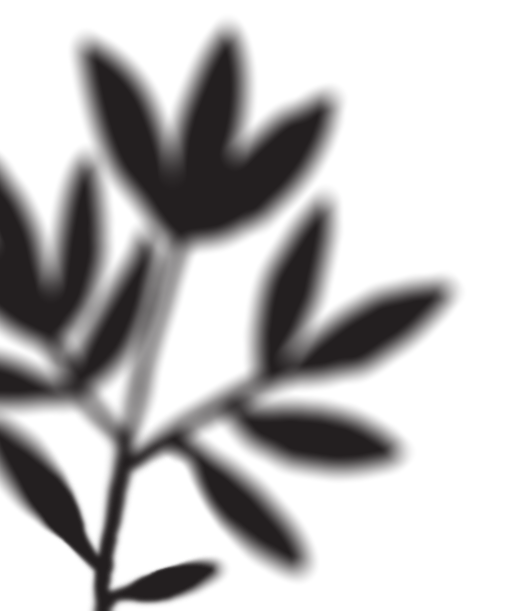 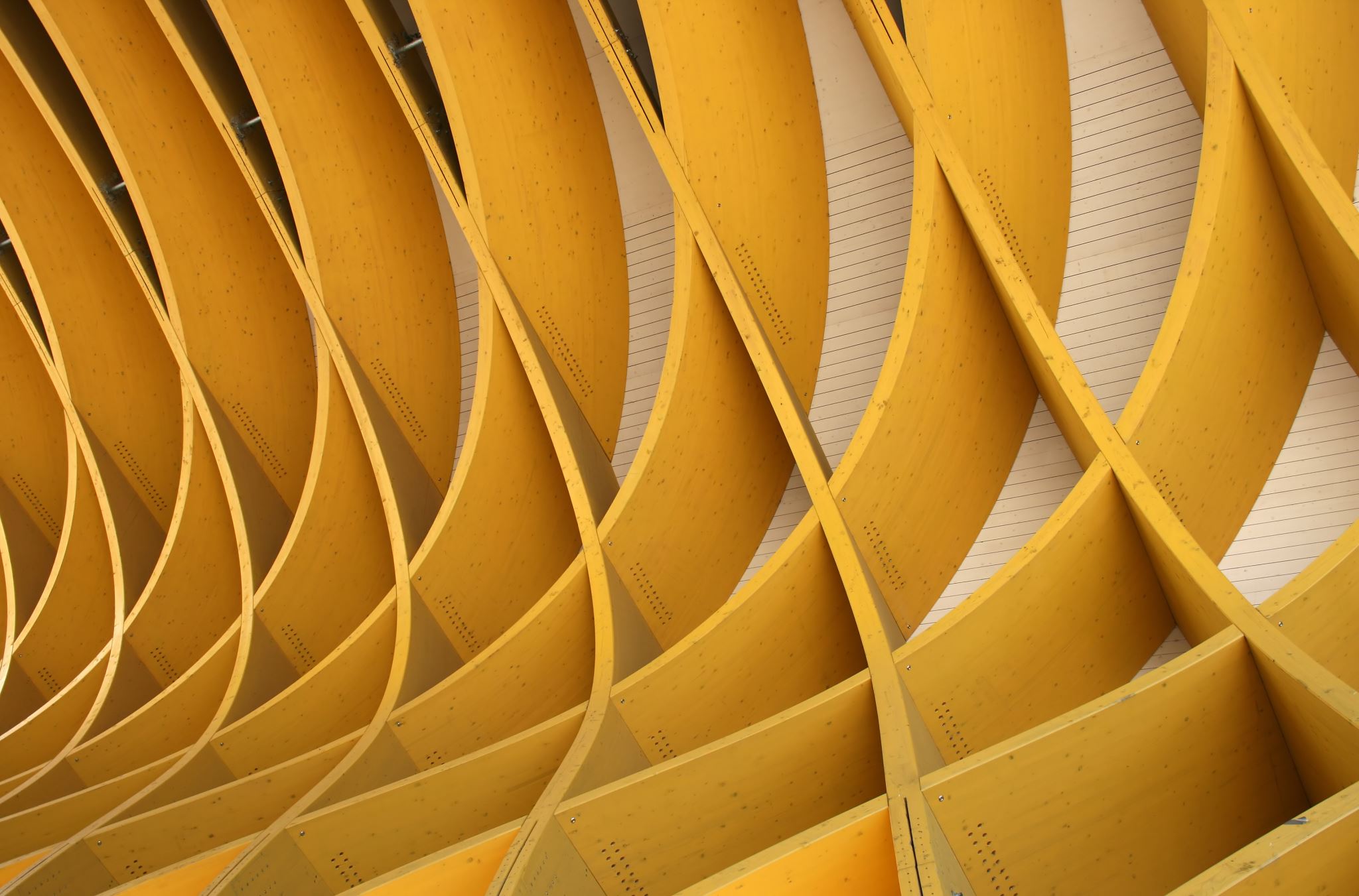 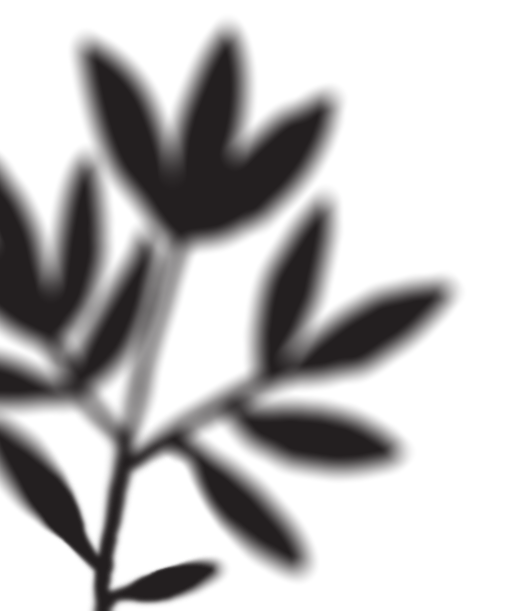 Idioms
Year 8 Vocab – Term 2, Week 6
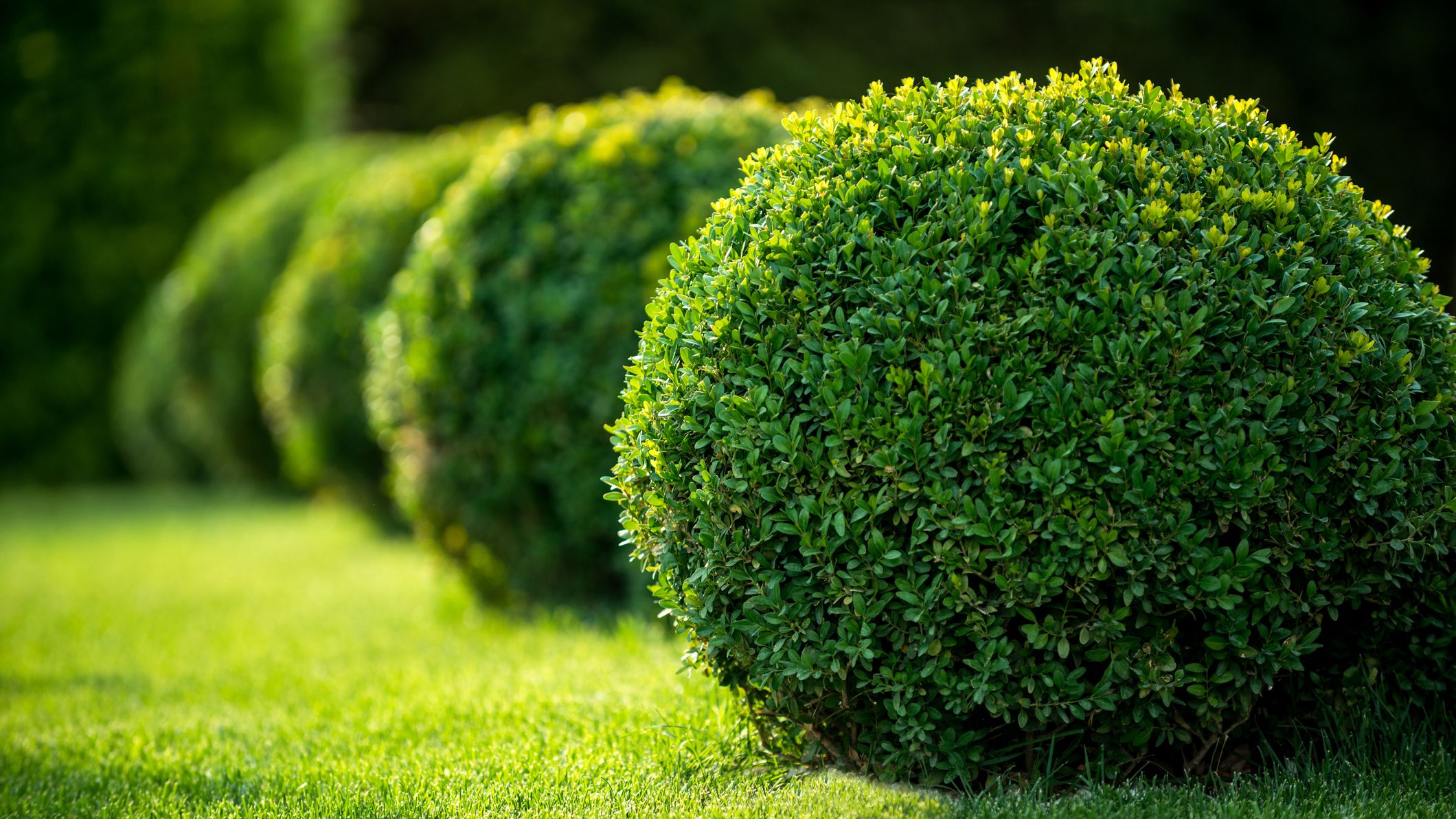 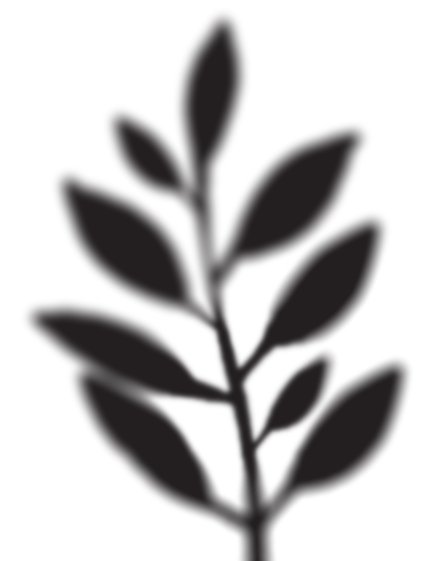 Beat around the bush
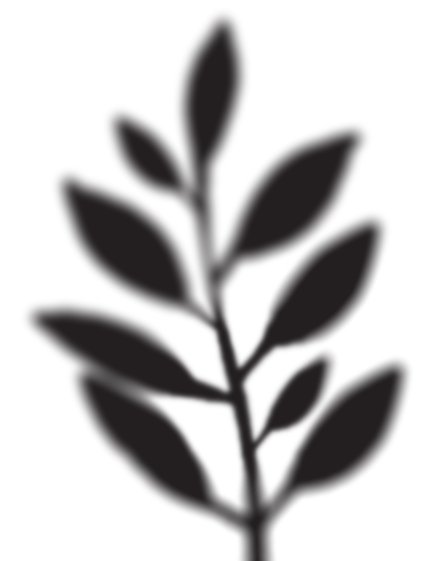 “Stop beating around the bush and tell me what’s really going on.”
Meaning: to avoid answering a question; approach something in a roundabout way
Origin: In the 1500’s, hunters would scare animals out of the bushes by hitting the bushes with sticks. They had to be careful not to scare the rabbits or foxes out too soon, so they beat around the bush instead of right on top of it.
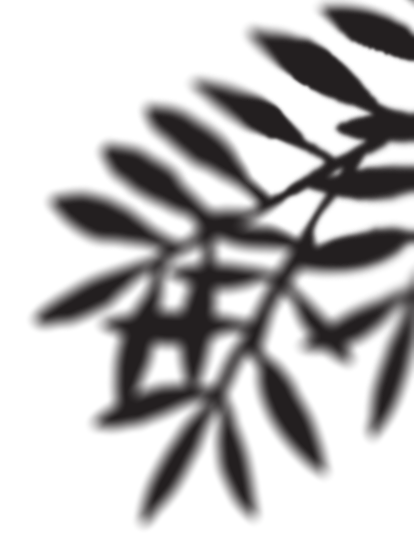 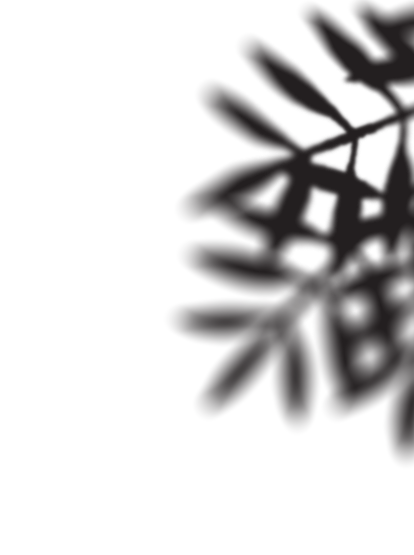 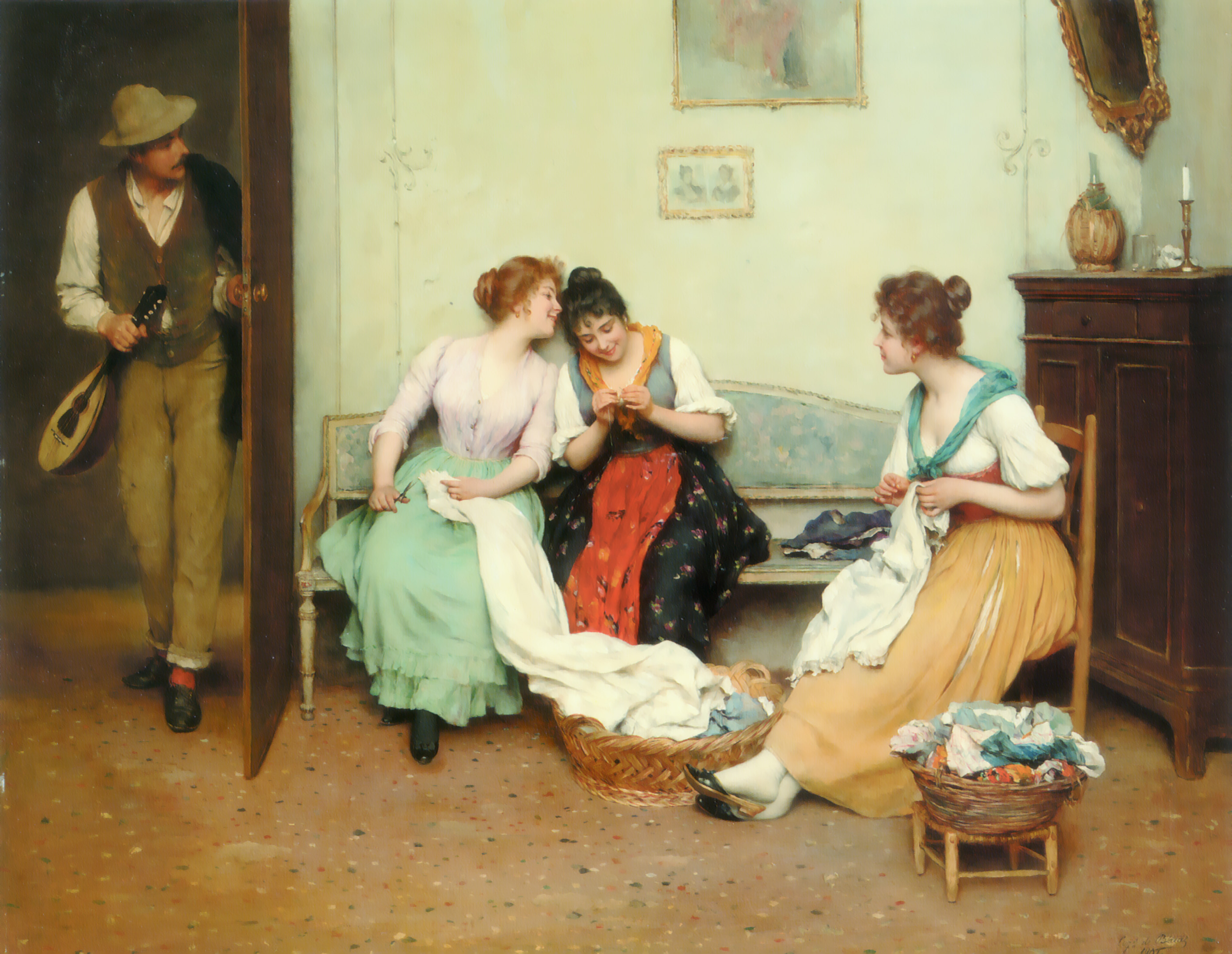 Chew the fat
“Jenny and I stayed up all night just chewing the fat.”

Meaning: chatting in a relaxed way
Origin: Sometimes the action of talking looks like chewing. If you have ever tried to chew a piece of fat, you know it takes a lot of chewing.
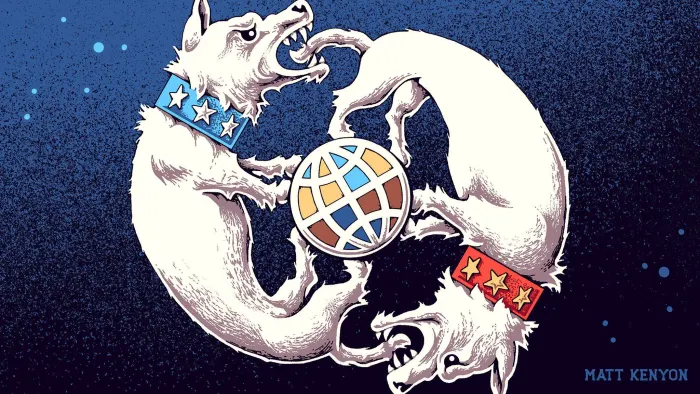 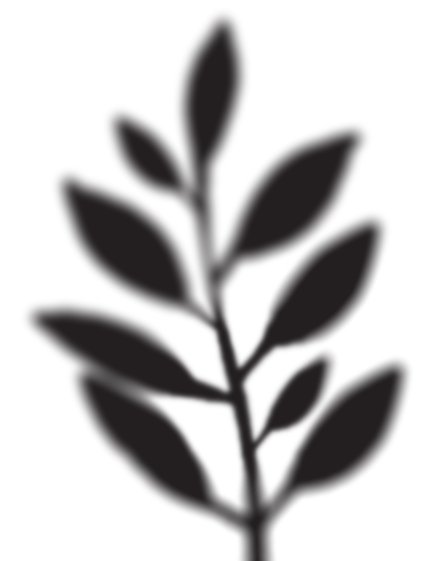 Dog-eat-dog world
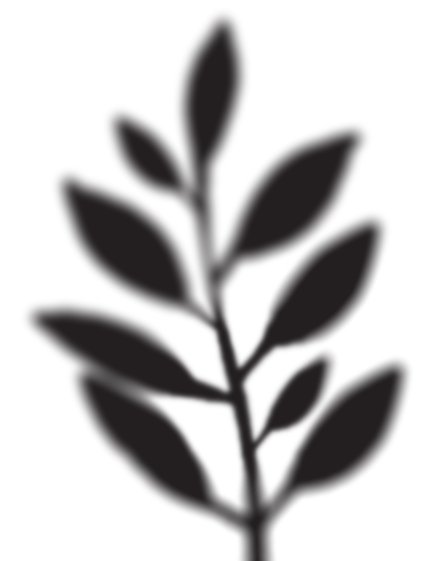 “Rosie had no idea that when she left high school that it was such a dog-eat-dog world.”

Meaning: a way of life marked by fierce competition
Origin: An ancient Latin proverb stated “canis caninam non est” or “dog does not eat dog”. In the 1800s people began using this phrase reversed to express their shock at the ruthless way businesses competed at the time. People were so extreme in their competition that they were willing to devour others to get what they wanted.
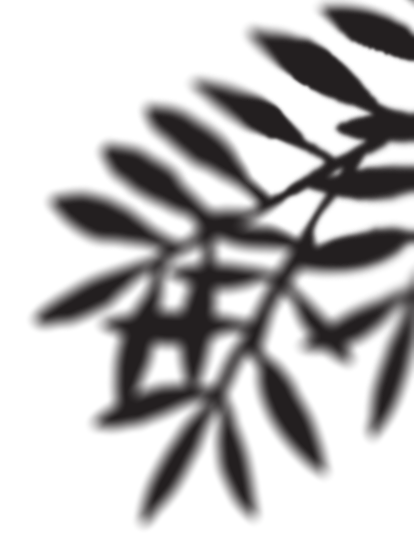 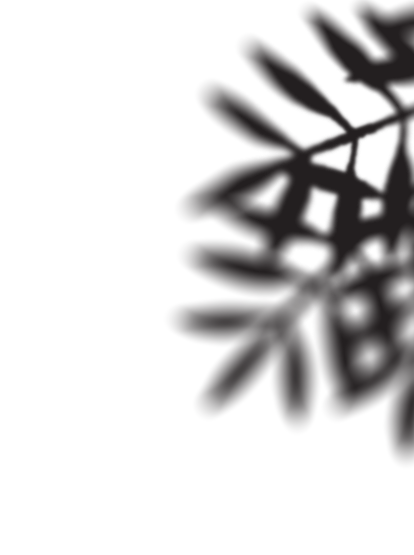 Eleventh hour
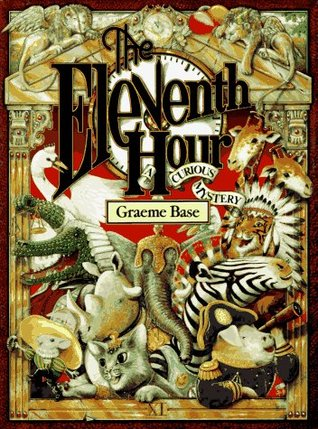 “Rocco waited until the eleventh hour to start working on his research paper.”
Meaning: at the latest possible time, right before the deadline
Origin: The day ends at midnight (the twelfth hour).  If you procrastinate, you might wait till the day is just about over, or the eleventh hour.
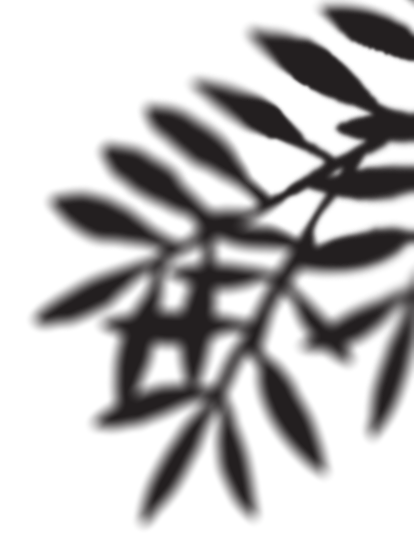 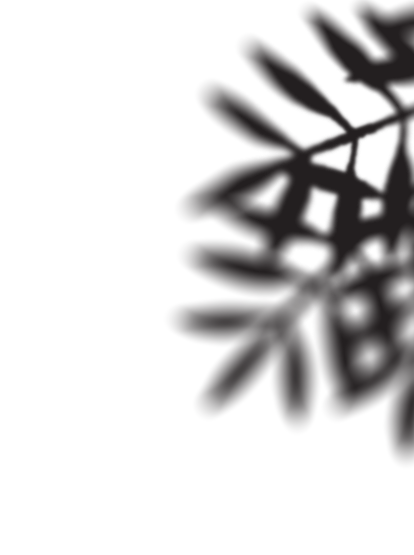 In the limelight
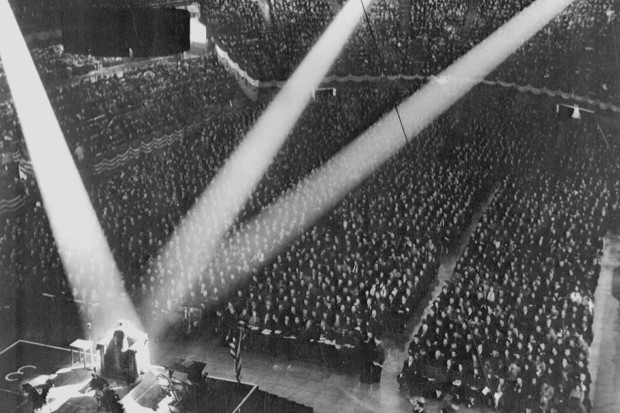 “Addie is always telling jokes because she loves to be in the limelight.”

Meaning:  at the center of attention
Origin: In theaters in the 1800’s, the spotlight was created by heating lime (calcium oxide) until it produced a brilliant white light. A lens would direct the light onto the actors. The limelight is like a spotlight without electricity.